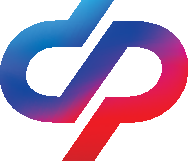 СОЦИАЛЬНЫЙ 
ФОНД РОССИИ
ОСФР ПО РЕСПУБЛИКЕ БУРЯТИЯ
ФОРМИРОВАНИЕ СПРАВОК ПО ВЫПЛАЧЕННЫМ ПОСОБИЯМ ПО ОБЯЗАТЕЛЬНОМУ СОЦИАЛЬНОМУ СТРАХОВАНИЮ
В РАМКАХ ДЕКЛАРАЦИОННОЙ КОМПАНИИ ЗА 2024 ГОД
ОТКРЫТЬ В БРАУЗЕРЕ ОФИЦИАЛЬНЫЙ     САЙТ СФР
ИЗ ДВУХ ПРЕДЛОЖЕННЫХ ВАРИАНТОВ ВЫБРАТЬ «СОЦИАЛЬНОЕ СТРАХОВАНИЕ»
НАЖАТЬ «ЛИЧНЫЙ КАБИНЕТ   ГРАЖДАНИНА»
3
1
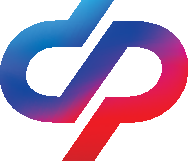 2
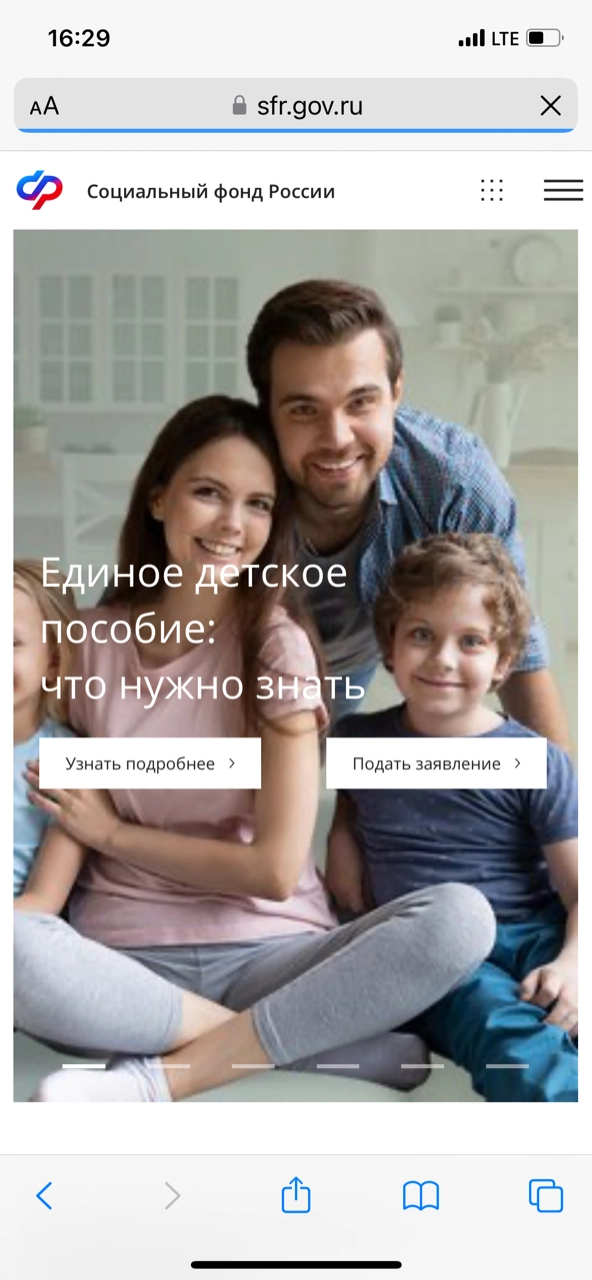 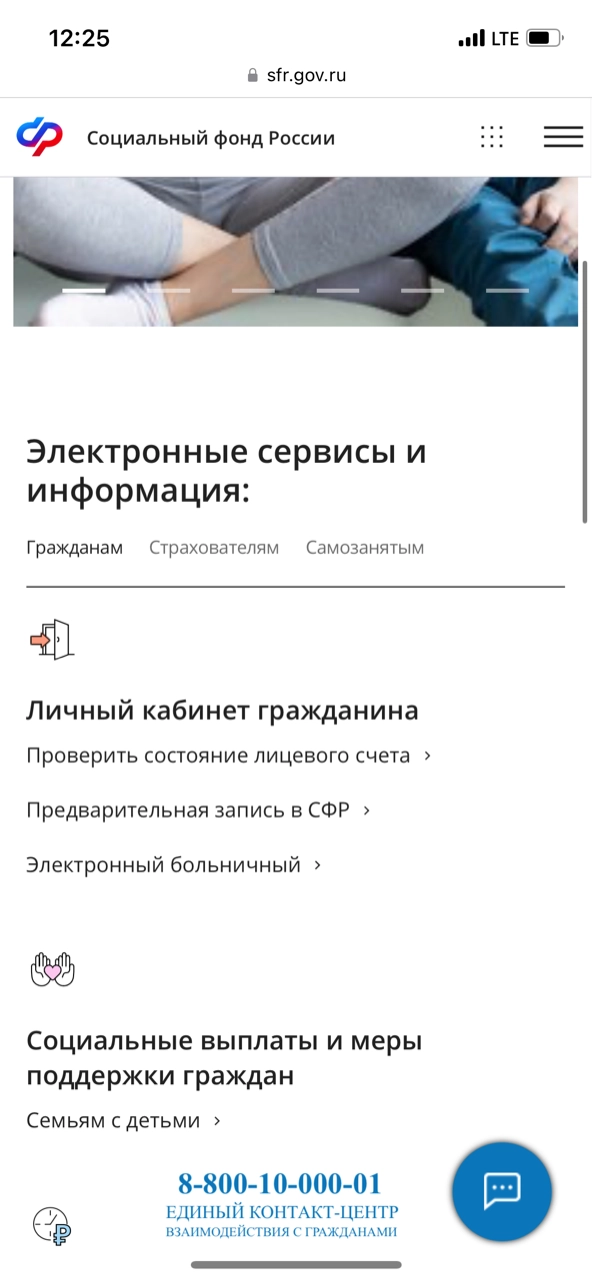 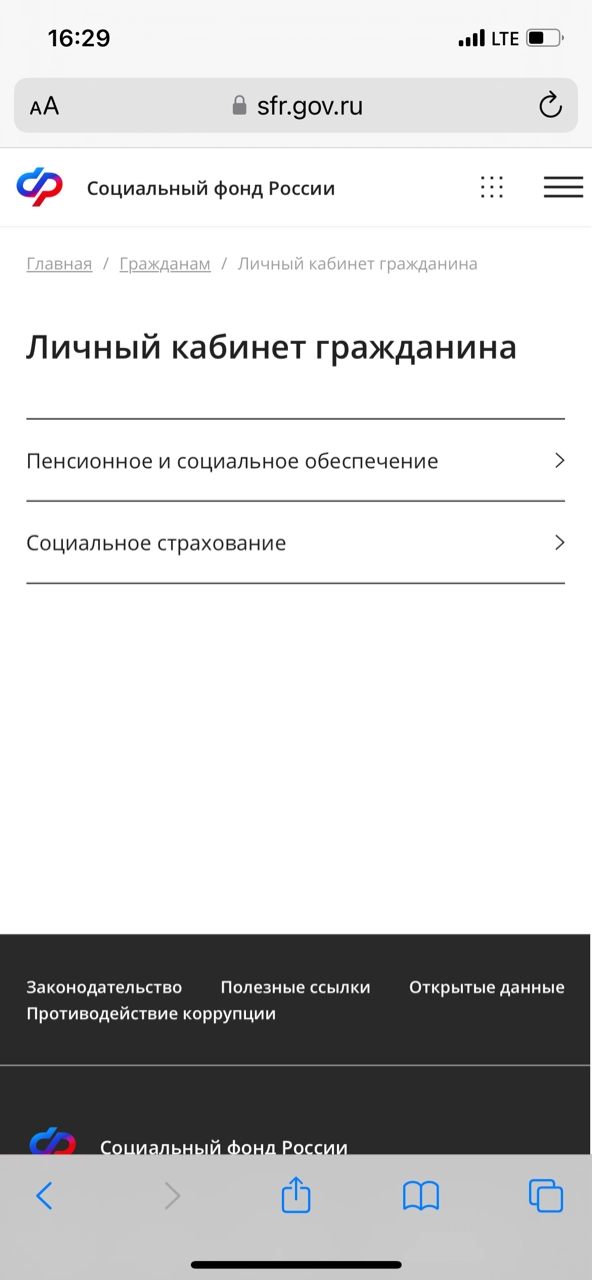 2
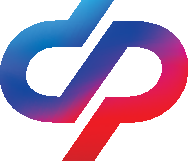 ВОЙТИ ПО ЛОГИНУ И ПАРОЛЮ ОТ ГОСУДАРСТВЕННЫХ УСЛУГ
НАЖАТЬ «ПОДАТЬ ЗАПРОС НА ПОЛУЧЕНИЕ СПРАВКИ ПО ФОРМЕ 2-НДФЛ»
5
6
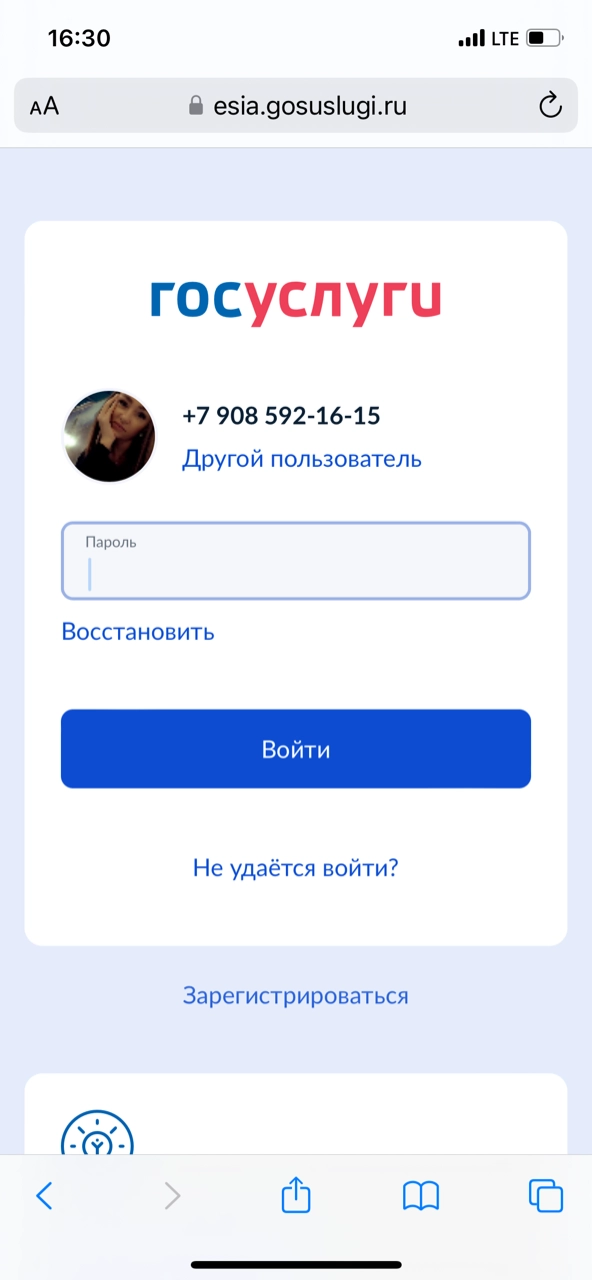 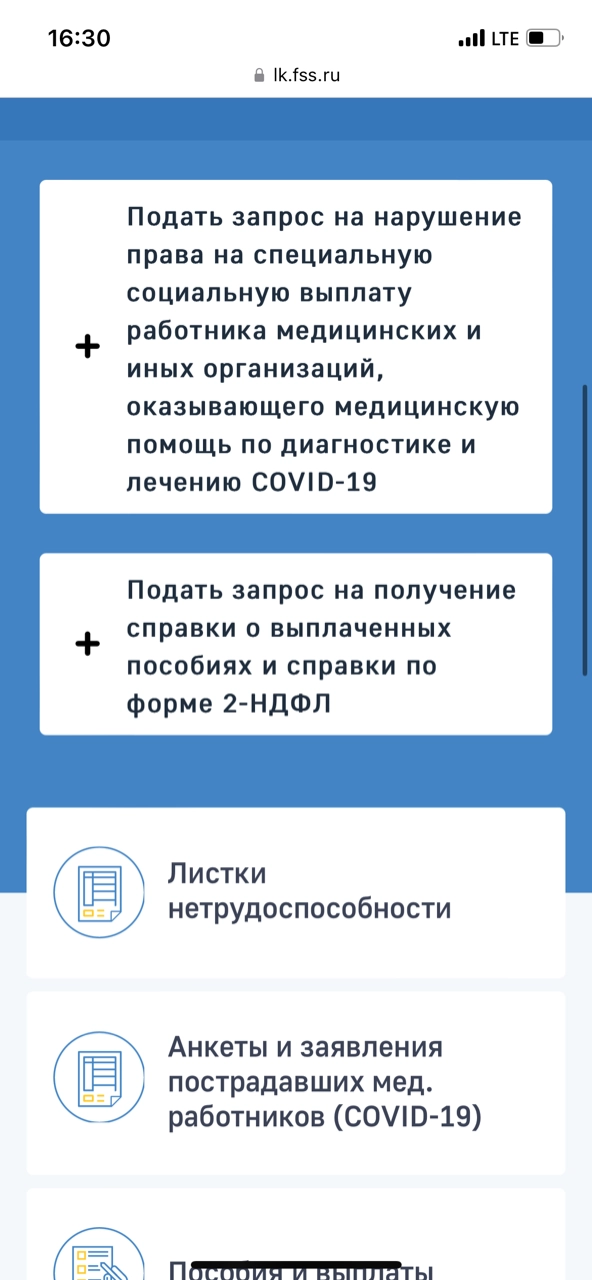 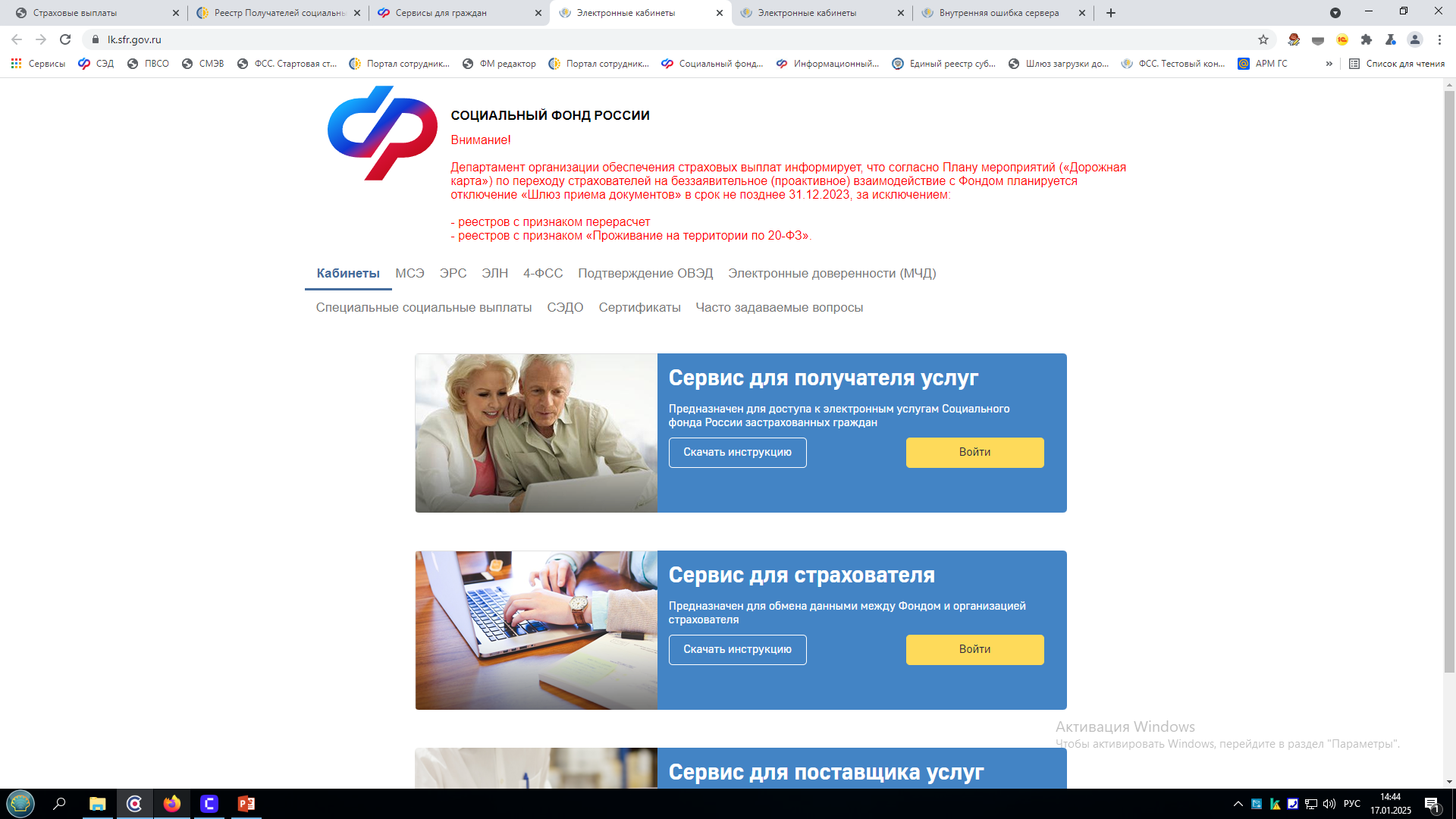 3
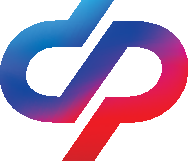 СПРАВКА В ЭЛЕКТРОННОМ ВИДЕ ДЛЯ СКАЧИВАНИЯ ПОСТУПИТ К ВАМ В ЛИЧНЫЙ КАБИНЕТ В БЛИЖАЙШЕЕ ВРЕМЯ. ОТСЛЕЖИВАТЬ СТАТУС ЗАПРОСА МОЖНО В МЕНЮ, ВО ВКЛАДКЕ «ЗАКАЗ ЭЛЕКТРОННЫХ СПРАВОК»
9
ПРИ ВЫБОРЕ РЕГИОНАЛЬНОГО ОТДЕЛЕНИЯ ФОНДА СЛЕДУЕТ УКАЗАТЬ «ПО ВСЕМ РО ФОНДА И ВЫБРАТЬ НУЖНЫЙ ВАМ ПЕРИОД, ВЫБРАТЬ ТИП СПРАВКИ И НАЖАТЬ КНОПКУ «ОТПРАВИТЬ»
8
ВЫБРАТЬ ЭЛЕКТРОННЫЙ ФОРМАТ СПРАВКИ
7
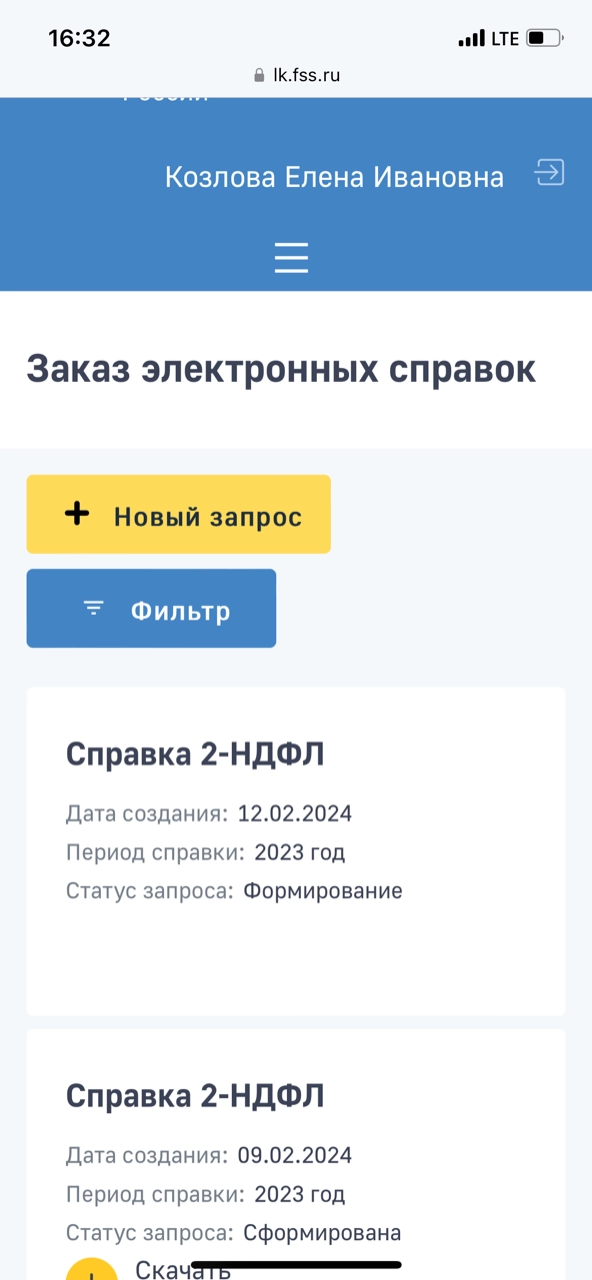 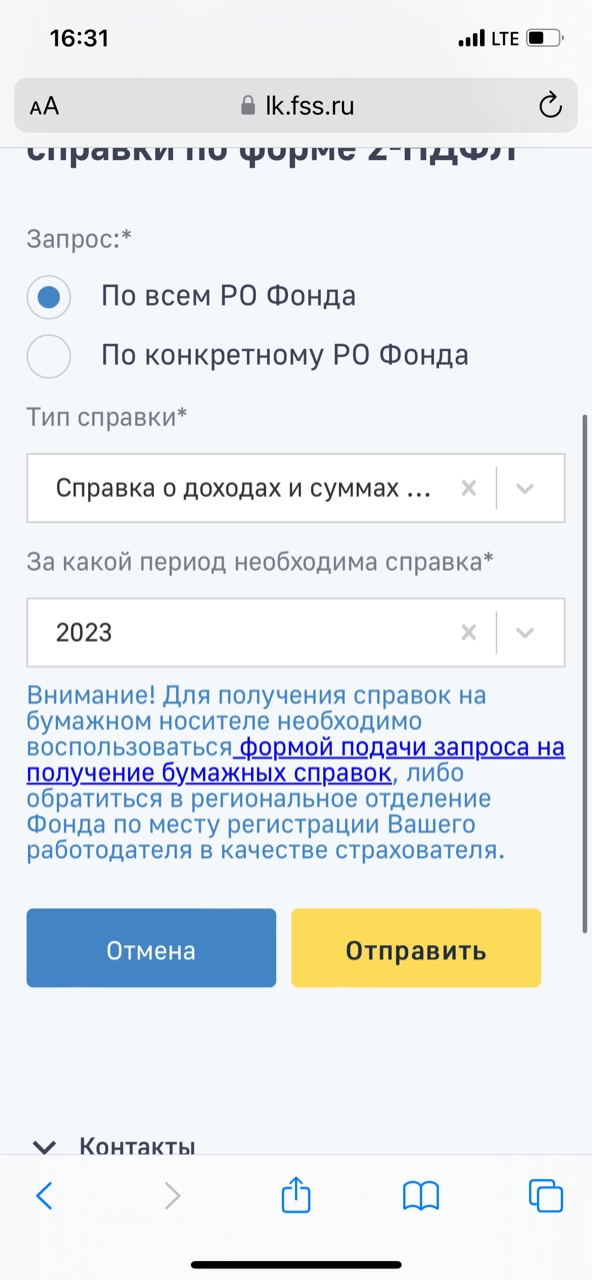 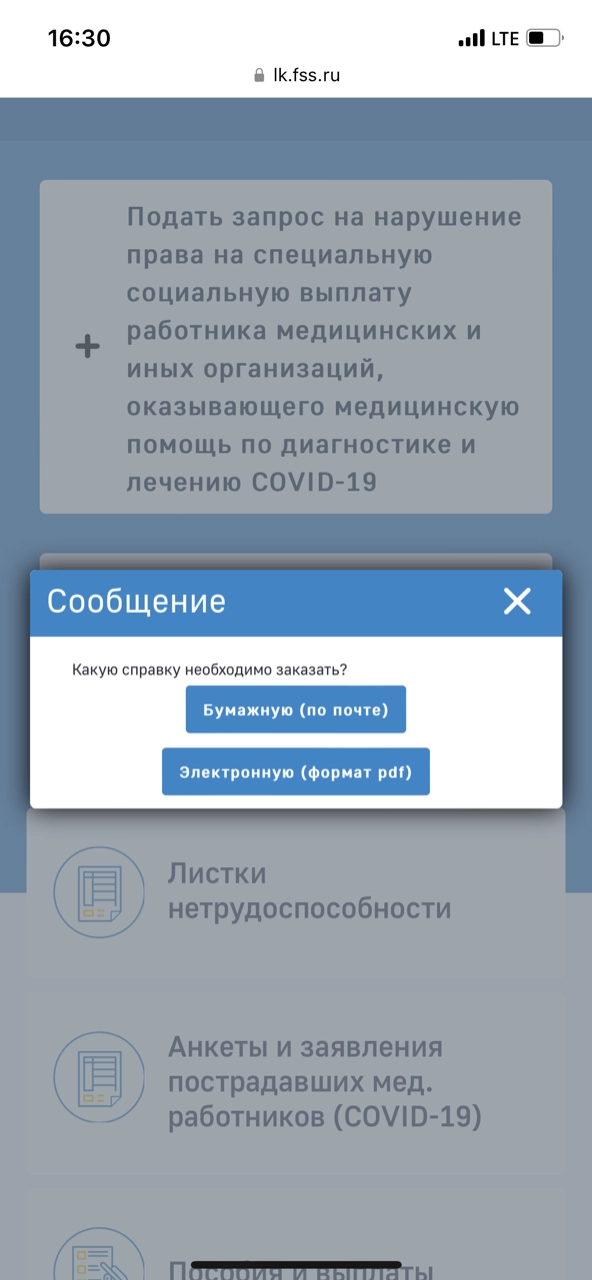 * В ГРАФЕ ТИП СПРАВКИ НЕОБХОДИМО ВЫБРАТЬ СПРАВКУ 2-НДФЛ, ЕСЛИ ЗА ОТЧЕТНЫЙ ПЕРИОД ВАМ БЫЛИ НАЗНАЧЕНЫ И ВЫПЛАЧЕНЫ ПОСОБИЯ ПО ВРЕМЕННОЙ НЕТРУДОСПОСОБНОСТИ, СПРАВКУ О ВЫПЛАТАХ НЕОБХОДИМО ВЫБРАТЬ, ЕСЛИ В ОТЧЕТНОМ ПЕРИОДЕ ВАМ БЫЛИ НАЗНАЧЕНЫ И ВЫПЛАЧЕНЫ: ПОСОБИЕ ПО БЕРЕМЕННОСТИ И РОДАМ, ЕДИНОВРЕМЕННОЕ ПОСОБИЕ ПРИ РОЖДЕНИИ РЕБЕНКА, ПОСОБИЕ ПО УХОДУ ЗА РЕБЕНКОМ ДО 1,5 ЛЕТ
4